Smart Skills Practice
A Social Studies Skill Building Program
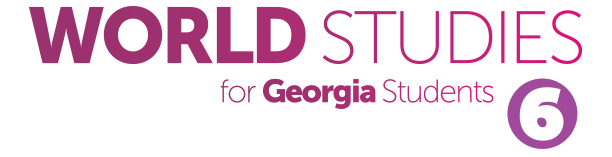  2017 Clairmont Press, Inc.
Overview
The focus is on obtaining a mastery of the skill and further support standards
Questions promote deeper thinking and application of skills. The DOK of questions generally increases through the week. 
The math behind the system:
5 minutes a day, 5 days a week, for 7 weeks each skill equals 2 ½ entire class periods devoted to each skill.
How the system works
Match the current week of school with the chart on slide 2 to identify the PowerPoint to be used for the week (e.g. Week 1 is the Map 1 slide show). 
Each day of the week, use that week’s presentation. The slide days are easily marked and the answers are listed in the notes section of the slide. 
As the week progresses the D.O.K. level of the question generally increases. By Friday, the students are usually answering DOK 3 questions. 
The chart on slide 2 shows the progression. There is a five week rotation: Maps, Charts and Graphs, Analyzing Artifacts and Photographs, Timelines, and Political Cartoons.